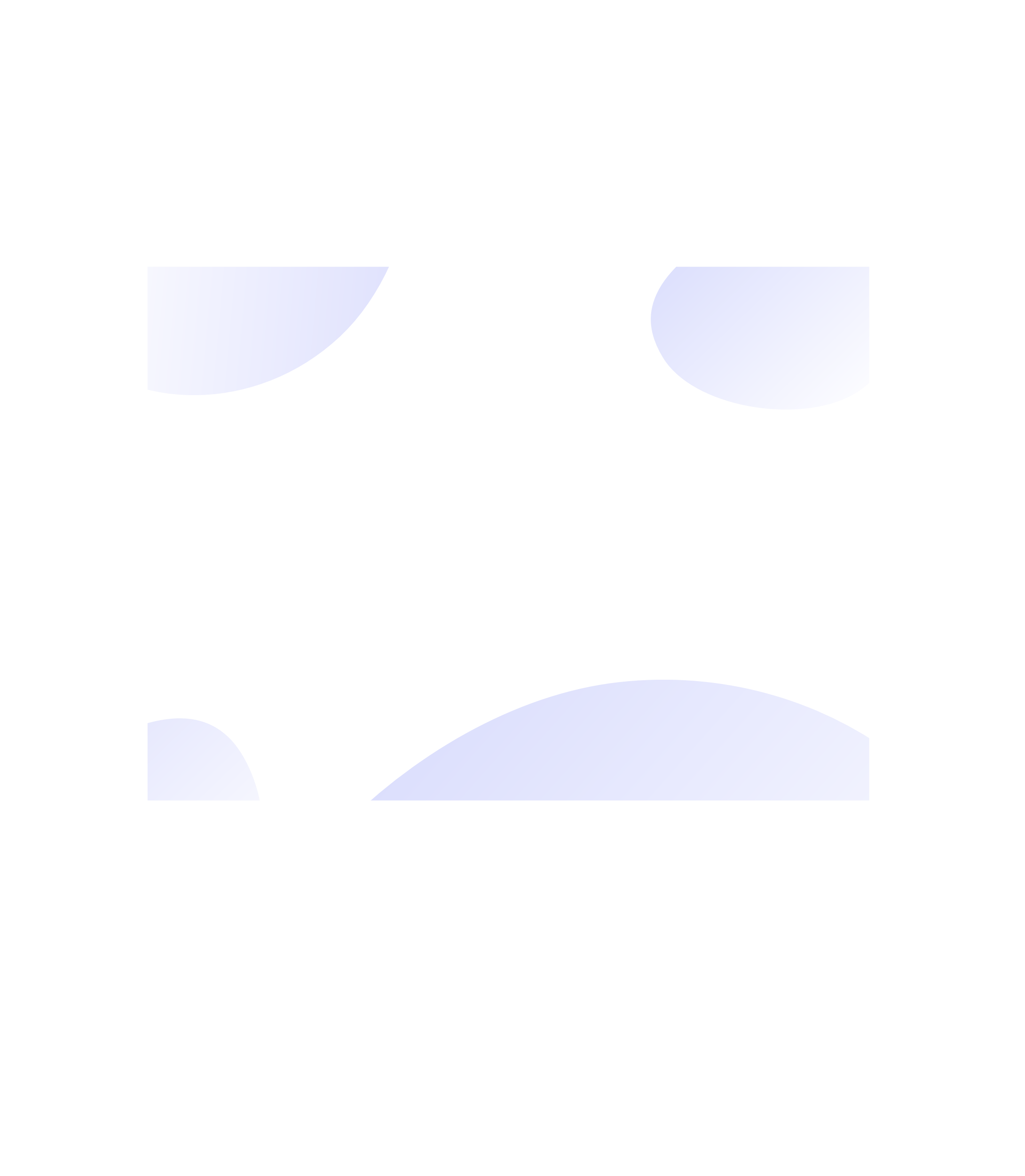 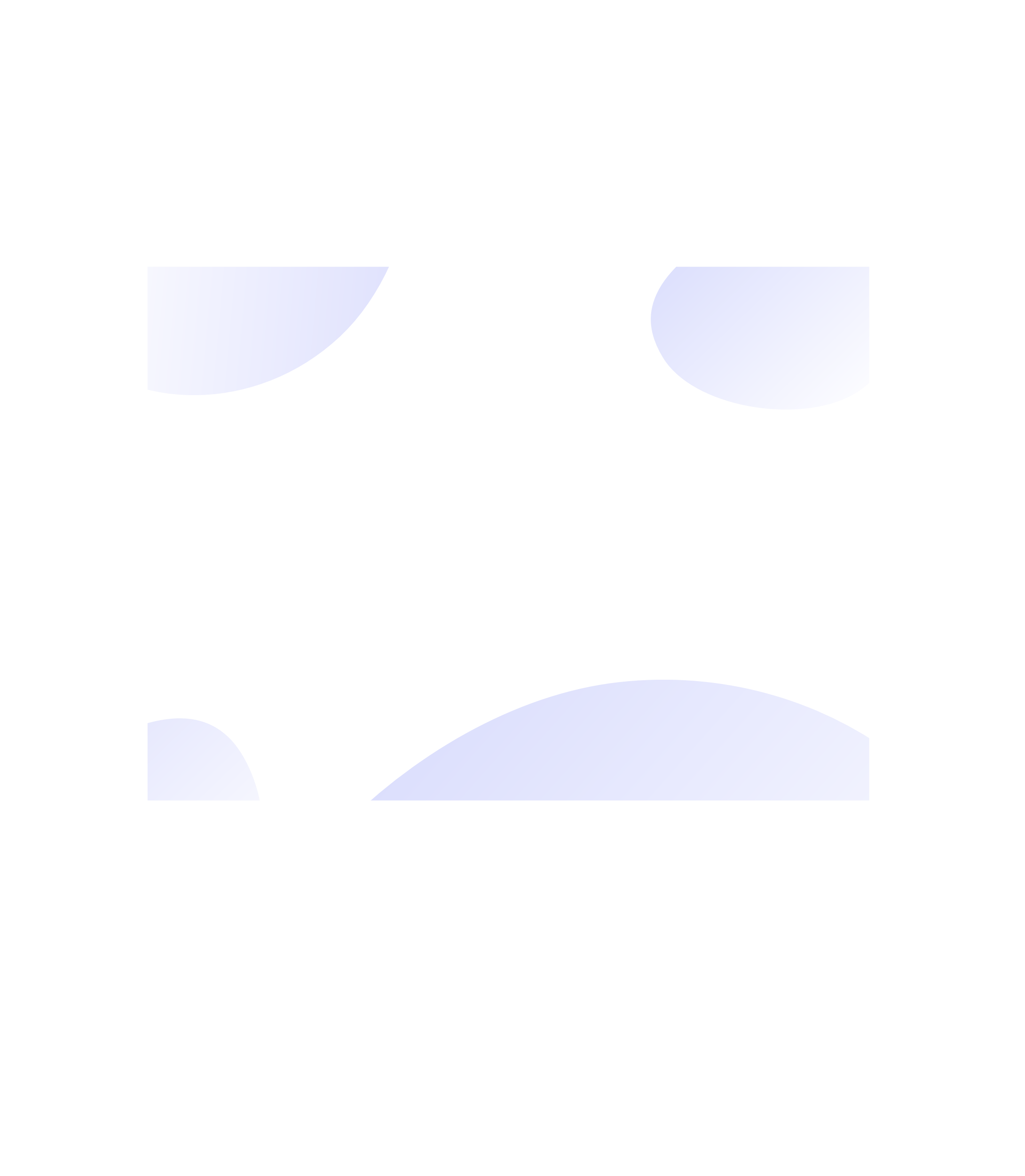 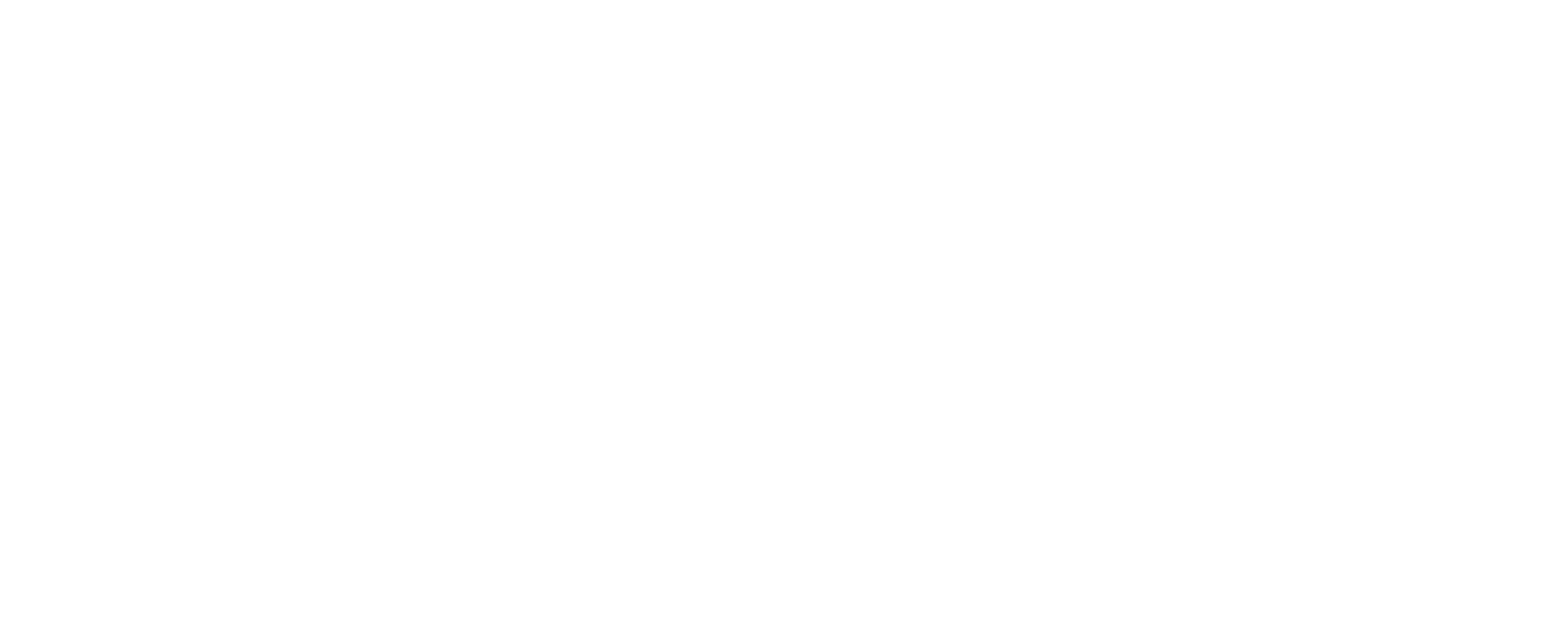 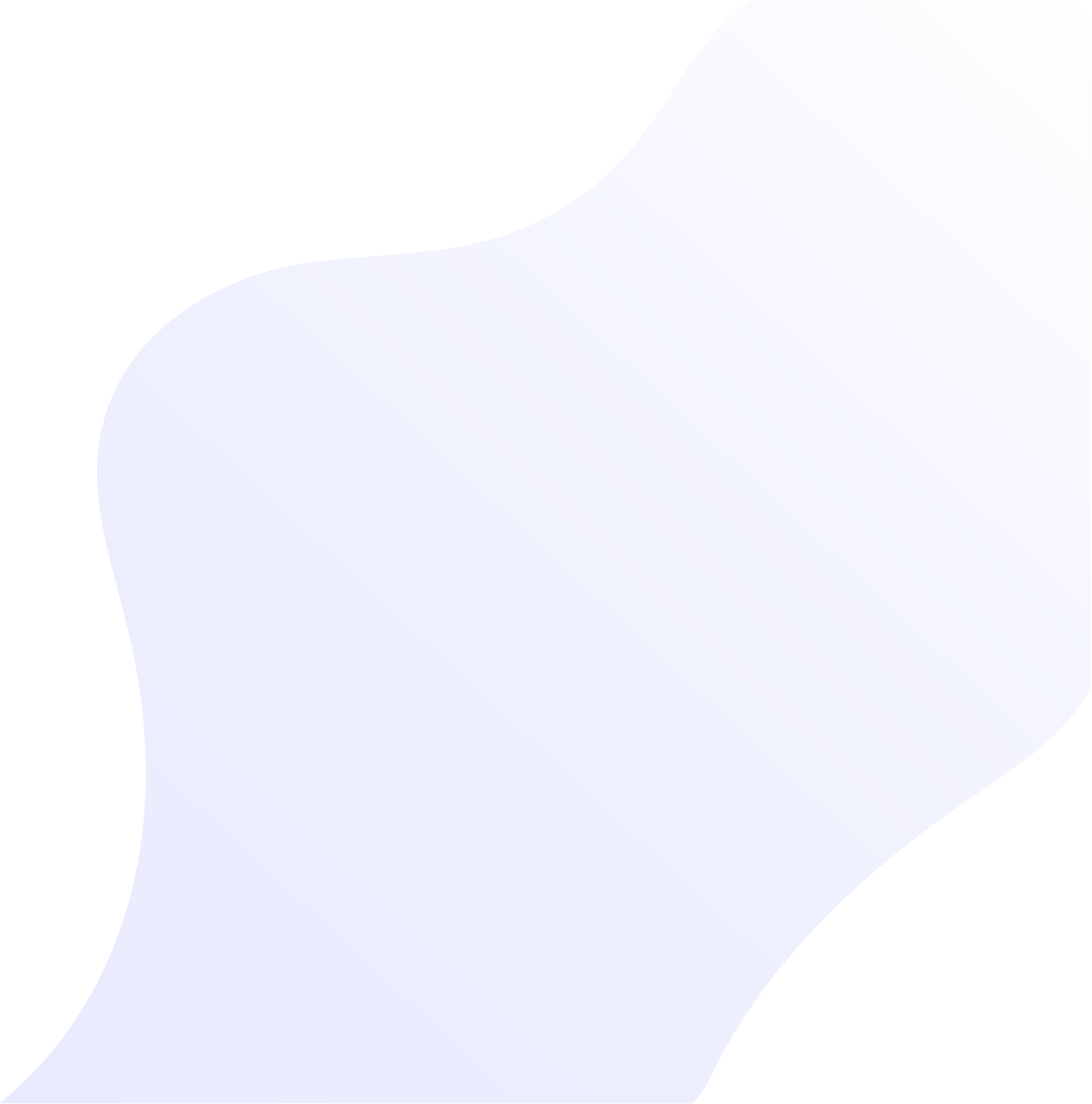 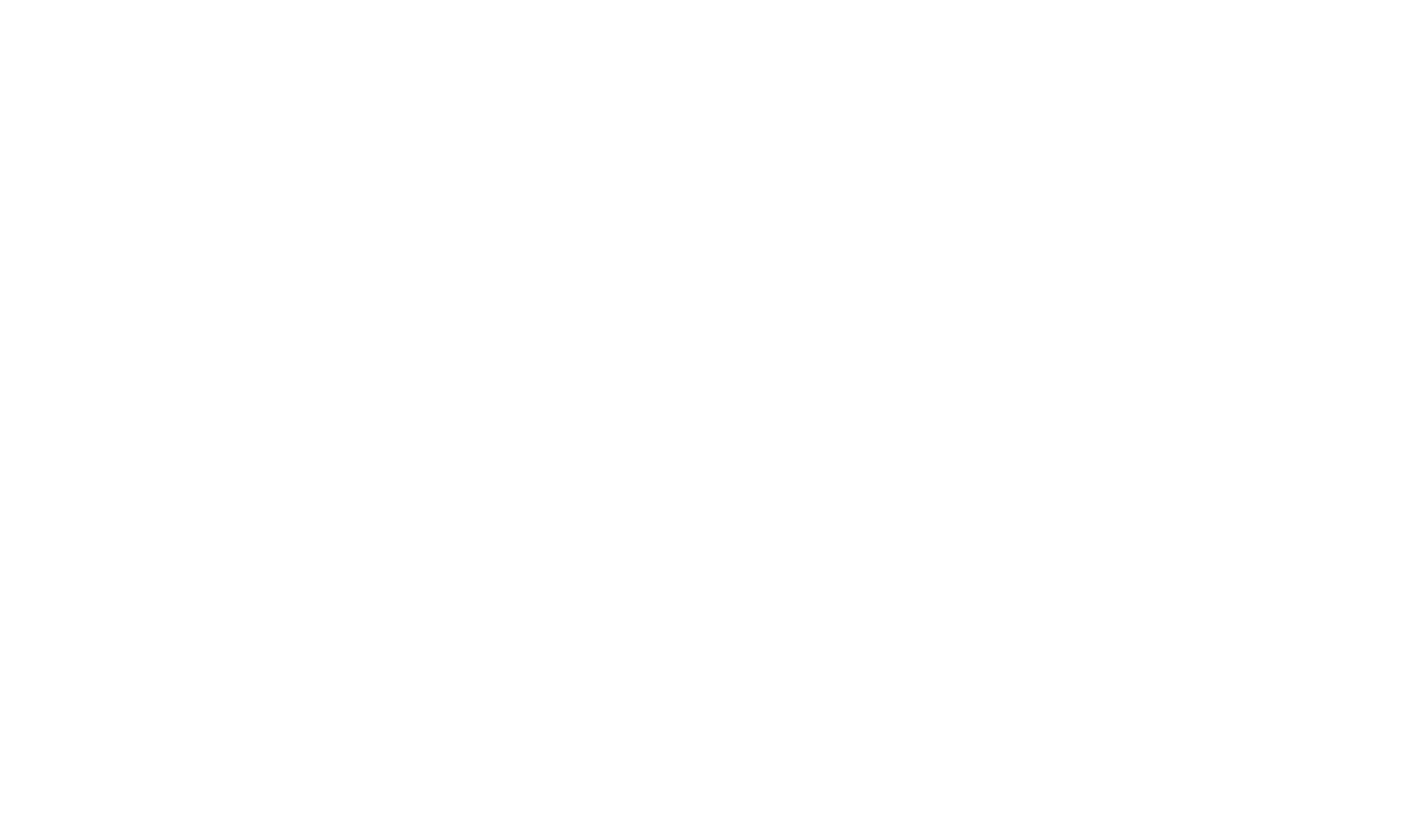 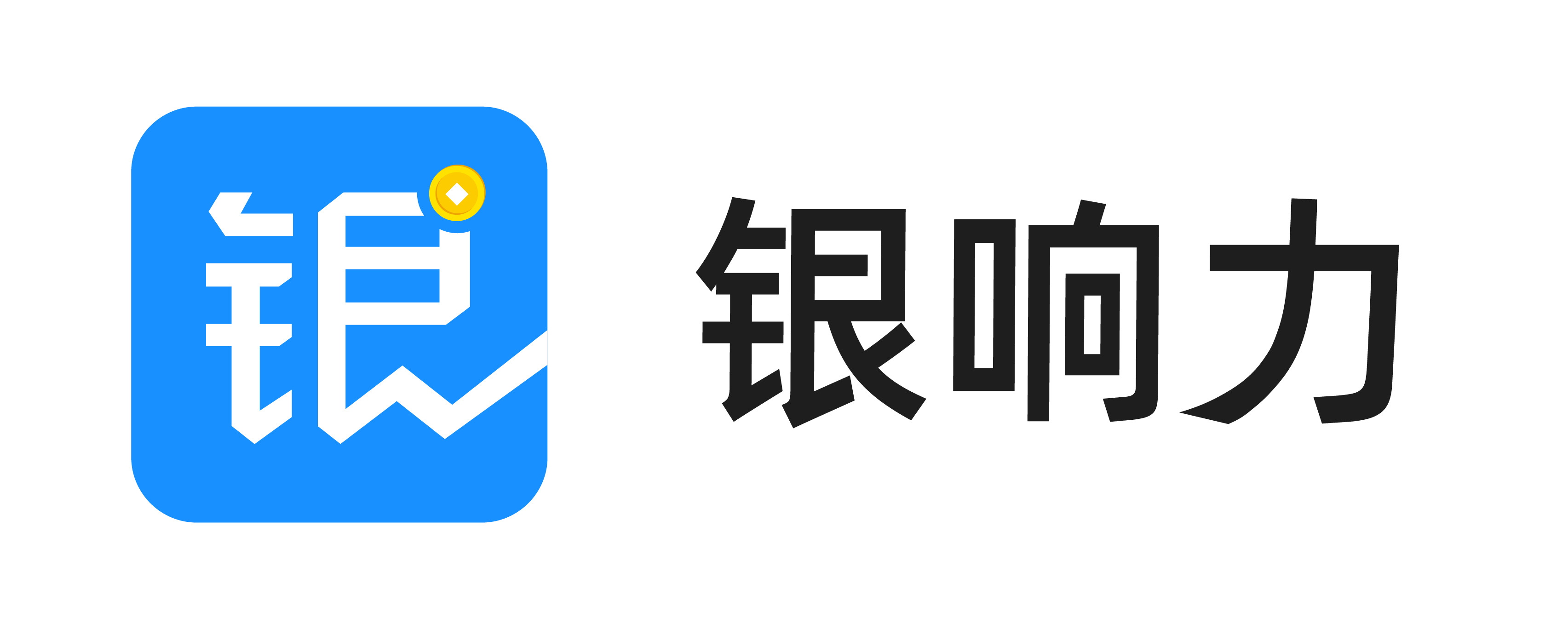 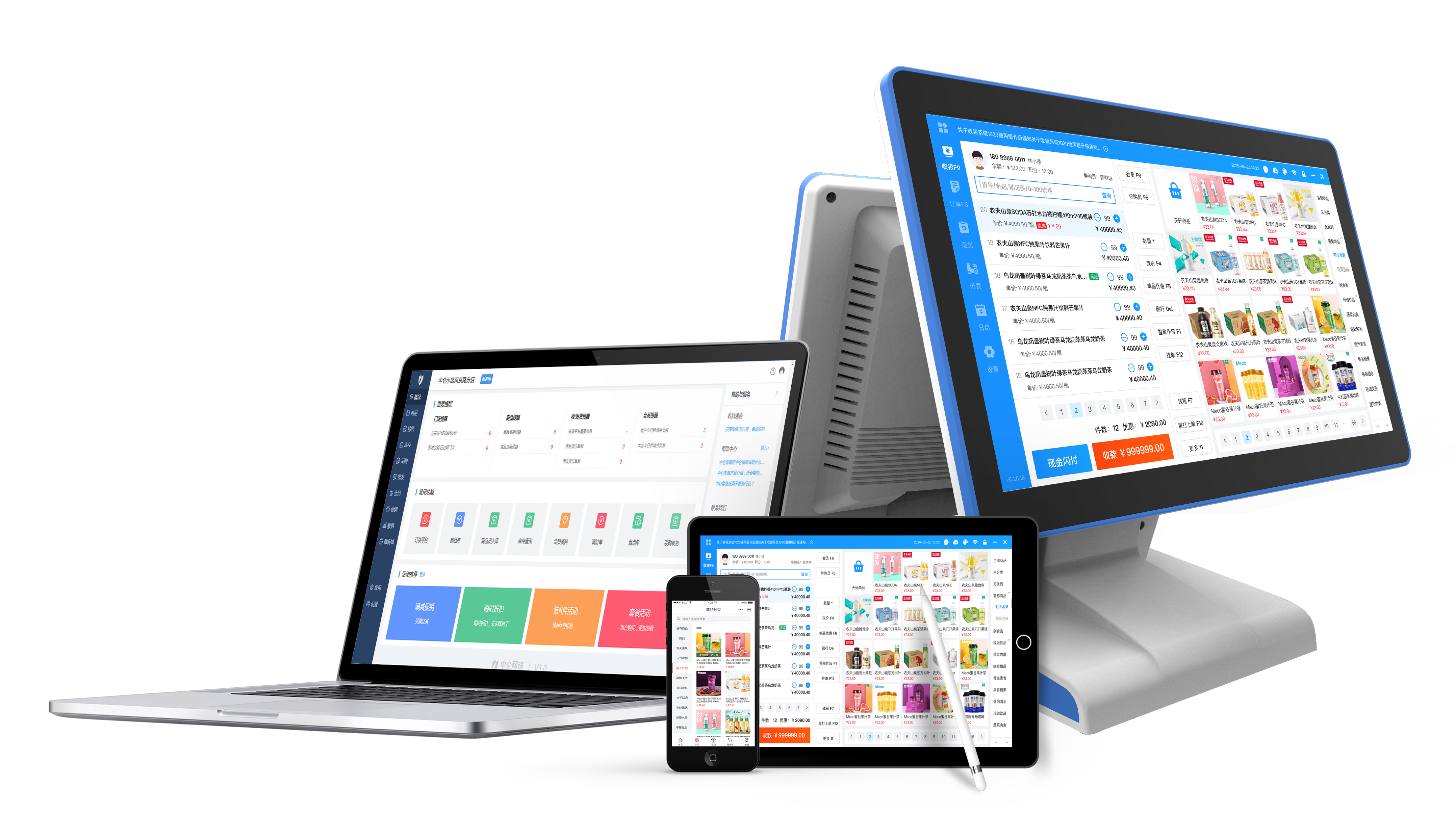 库存分货
您的问题，我们有发现到
门店库存管理混乱，缺货率高
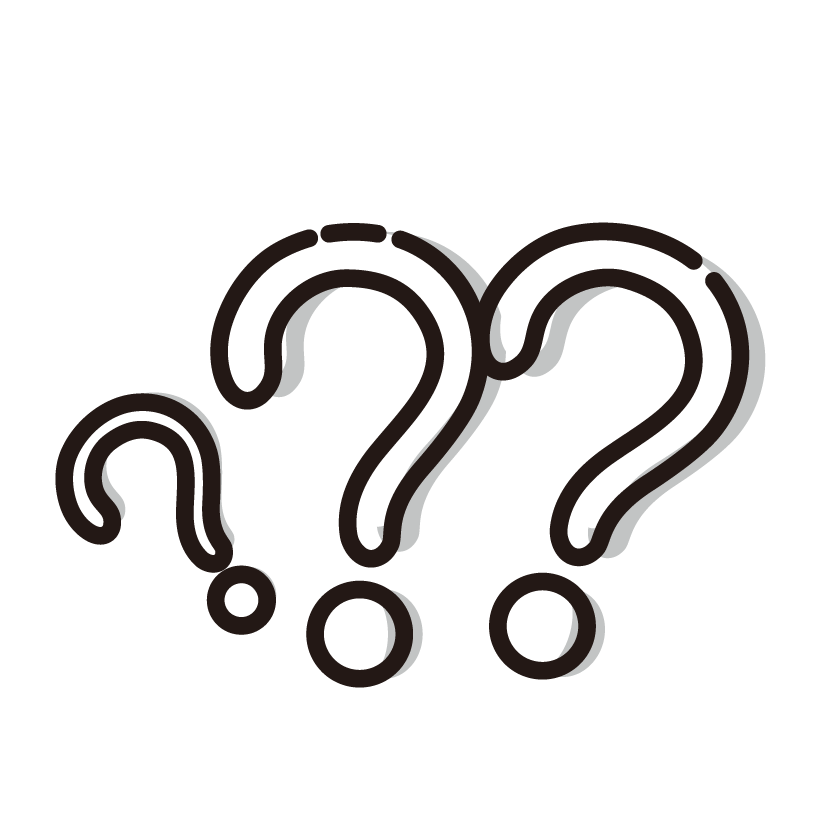 门店长期靠要货导致进货周期长
部分商品持续缺货导致客流减少
库存分货，助您解决门店库存短缺
定期分货
主动分货
连锁门店，分店不关注库存状况，由总店根据分店的库存情况进行配货
连锁门店中，总店语音人员根据总部的运营计划，定期向分店配货
库存分货使用场景
1、采购分货，总部采购后分货给各个分店
新建采购订单
采购订单入库
根据采购订单创建库存分货
总部采购员
总部采购员
仓管员
系统自动
直营门店
调拨入库
调拨单出库
门店店员
仓管员
加盟门店
配销单出库
配销入库
门店店员
仓管员
库存分货使用场景
2、仓库库存分货，总部将仓库中库存，批量分货给各个门店
新建库存分货单
确认分货信息
总部采购员
仓管员
系统自动
直营门店
调拨入库
调拨单出库
门店店员
仓管员
加盟门店
配销单出库
配销入库
门店店员
仓管员